11-2
Inner Planets
Terrestrial Planets
Solid and rocky

Metallic cores

Planets closest to the Sun

Impact craters
Mars
4th planet from the sun

Probes sent to explore planet

Polar ice caps
Signs that once had liquid water
Year = 687 days

Day = 24 hours 37 mins

Volcanic activity

Valleys eroded by water

2 Moons
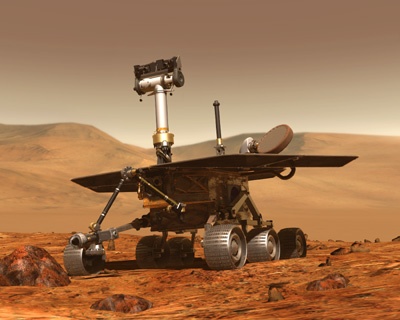 Mars
Red Planet – looks red due to iron oxide on surface
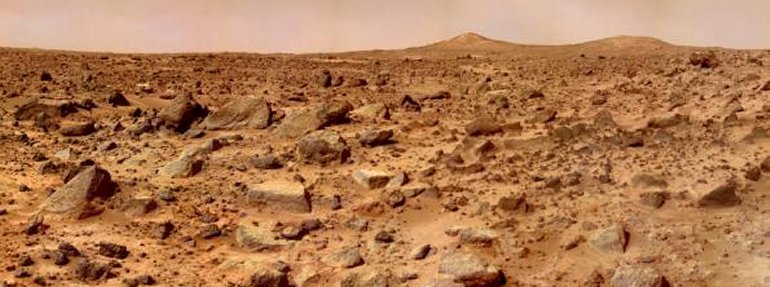 The Face on Mars
The Face on Mars
Martian sculpture?

New images show eroded raised surface
Volcanoes 100 larger than Earth’s

Olympus Mons – 3 times larger than Everest

No tectonic plates
Still active volcanoes?

Marsquakes – Viking craft landed to detect
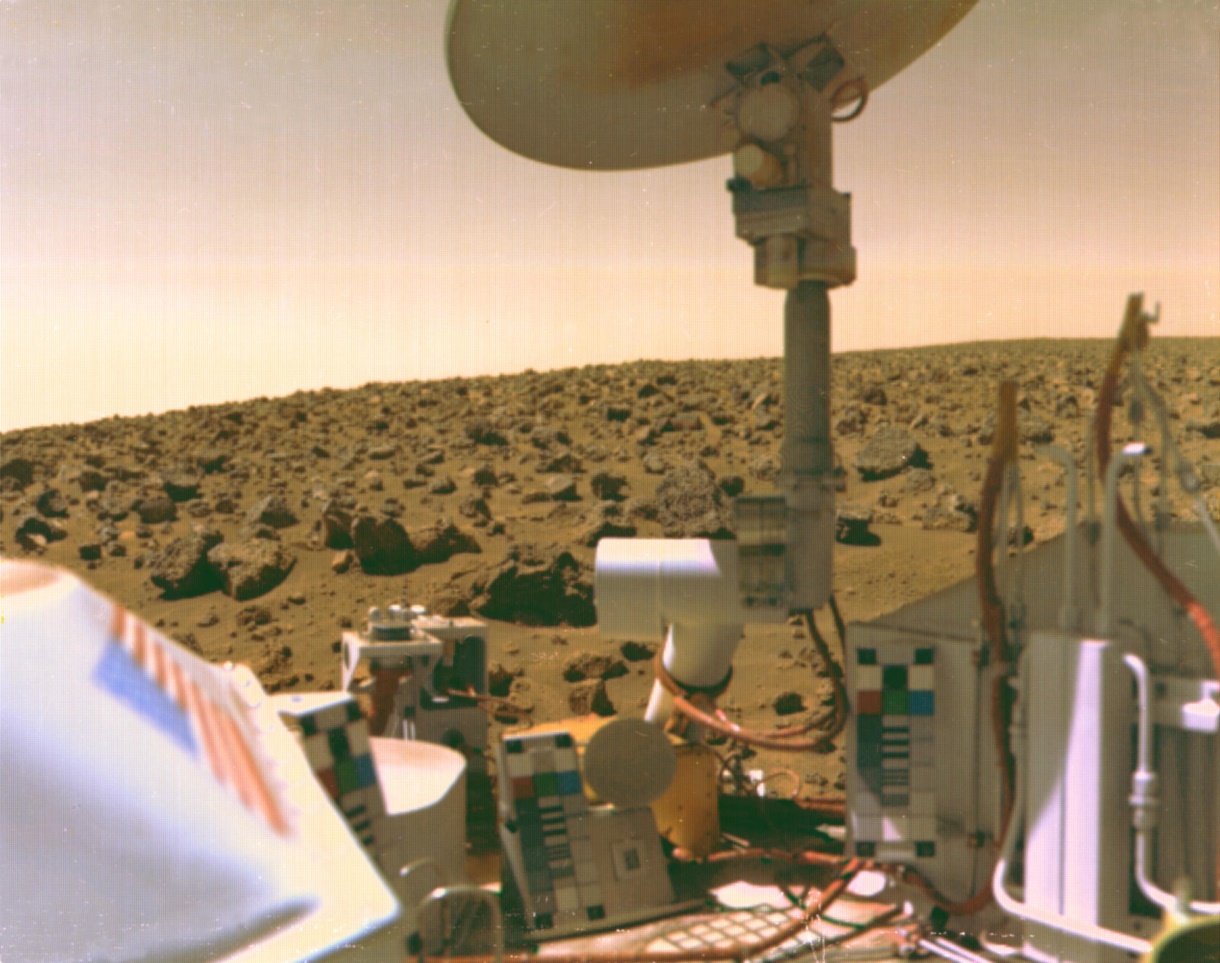 Water?
Pressure and temperature too low for liquid water
Icecaps and subsurface

Rovers – Spirit and Opportunity
Evidence for past liquid water
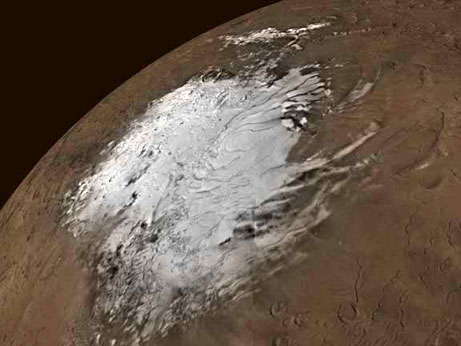 Earth
3rd planet from sun

Water exists as a liquid, solid, and gas

Atmosphere keeps UV rays out

Only planet with life
Venus
2nd planet

Greenhouse effect - Thick clouds trap heat
878 F
Hotter than Mercury

Rains sulfuric acid
Twinsies!
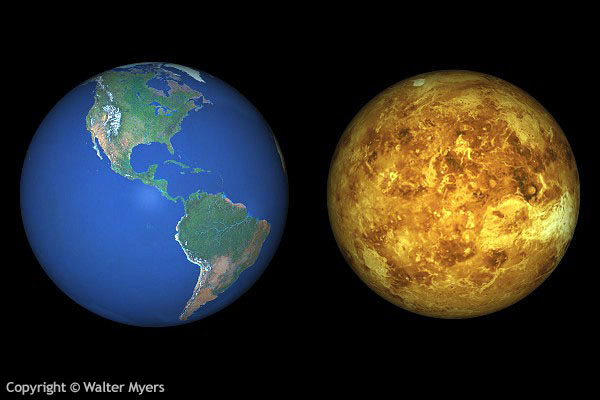 Year = 225 days

Day = 244 days
A day is longer than a year.

90 times the pressure of Earth

96% CO2 atmosphere

Rotates east to west

No Moons
Probes
1970’s – Soviet Union
Basalt and Granite

1990’s – US
Orbit for 4 years
Radio waves of surface
Crashed to collect atmospheric data
Magellan
Mountains, volcanoes, lava plains, sand dunes

Young craters
Massive volcanic resurfacing
Mercury
Closest to the sun

Smooth plains and high cliffs
Lots of craters on surface
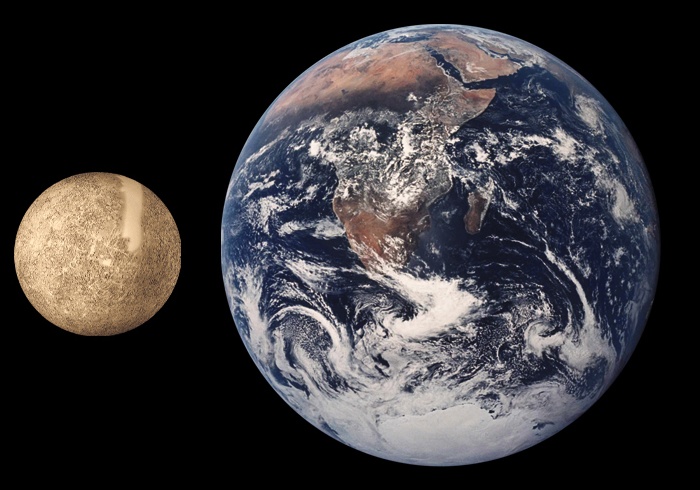 Year = 88days
Day = 59 days
No moons

Large cliffs – wrinkles when molten

427 C
-173 C
Little to no atmosphere
No wind